2. Relatório Mensal de Atividades HEMOGO
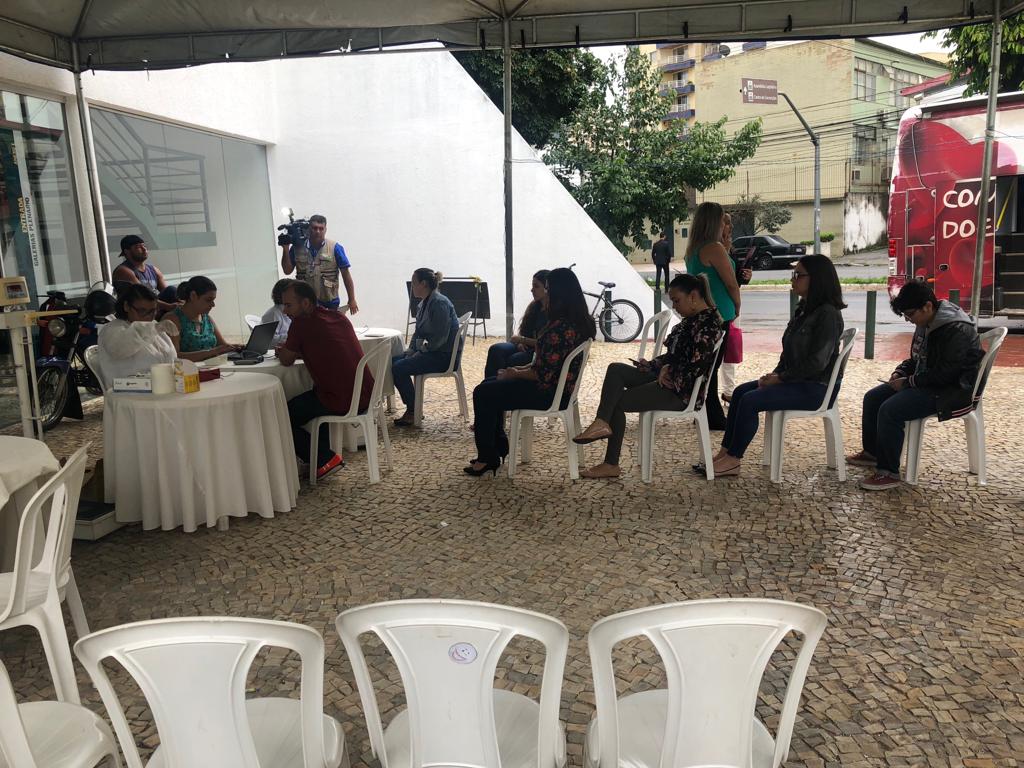 Campanhas de doações de sangue;
Doação de colaboradores da Fundação Tiradentes;
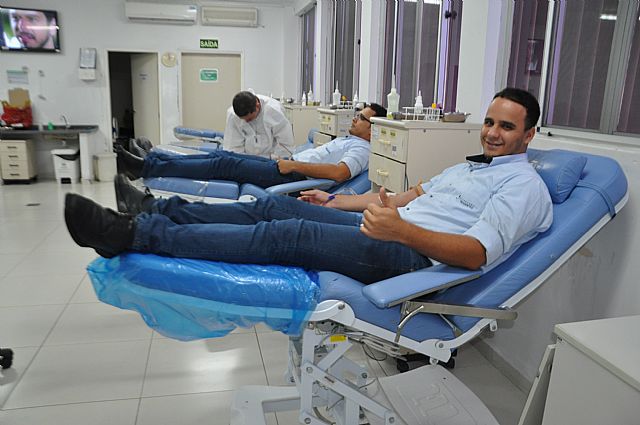 PRINCIPAIS AÇÕES/ MELHORIAS REALIZADAS
Notas nos jornais / mídias para captação de doadores;
Reativação das Comissões Técnicas;
Reforma das Poltronas da sala de coleta e Unidade Móvel (Hemocentro Coordenador / Unidade de Formosa;
Manutenção do grupo gerador;
Manutenção de ar condicionado do Hemocentro Coordenador e demais unidades da Hemorrede;
Manutenção de equipamentos médico-hospitalares do Hemocentro Coordenador e demais unidades da Hemorrede;
Manutenção da rede elétrica;
Contratação de empresa para fornecimento de refeições;
PRINCIPAIS AÇÕES/ MELHORIAS REALIZADAS
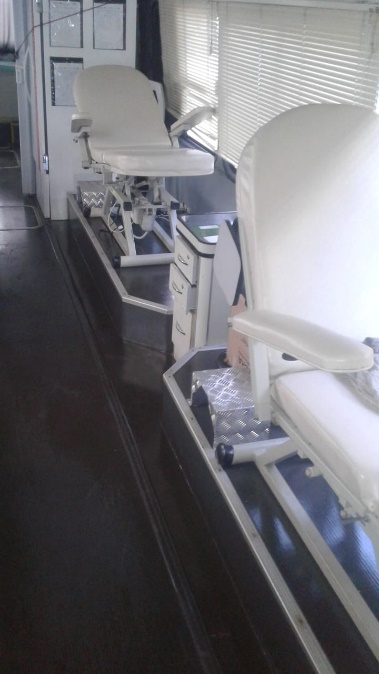 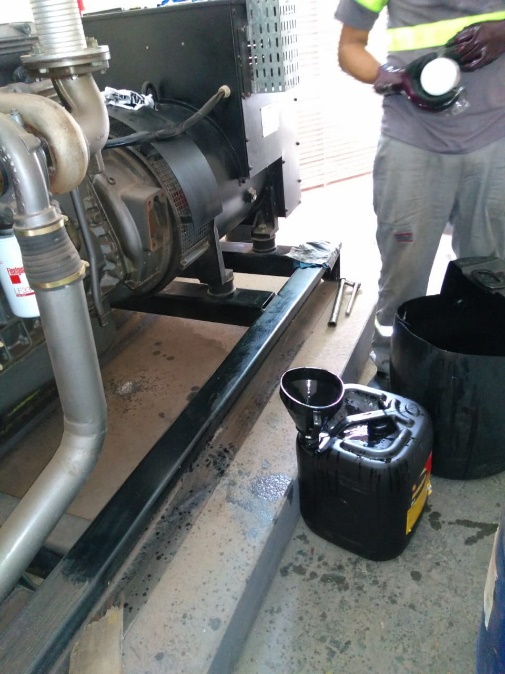 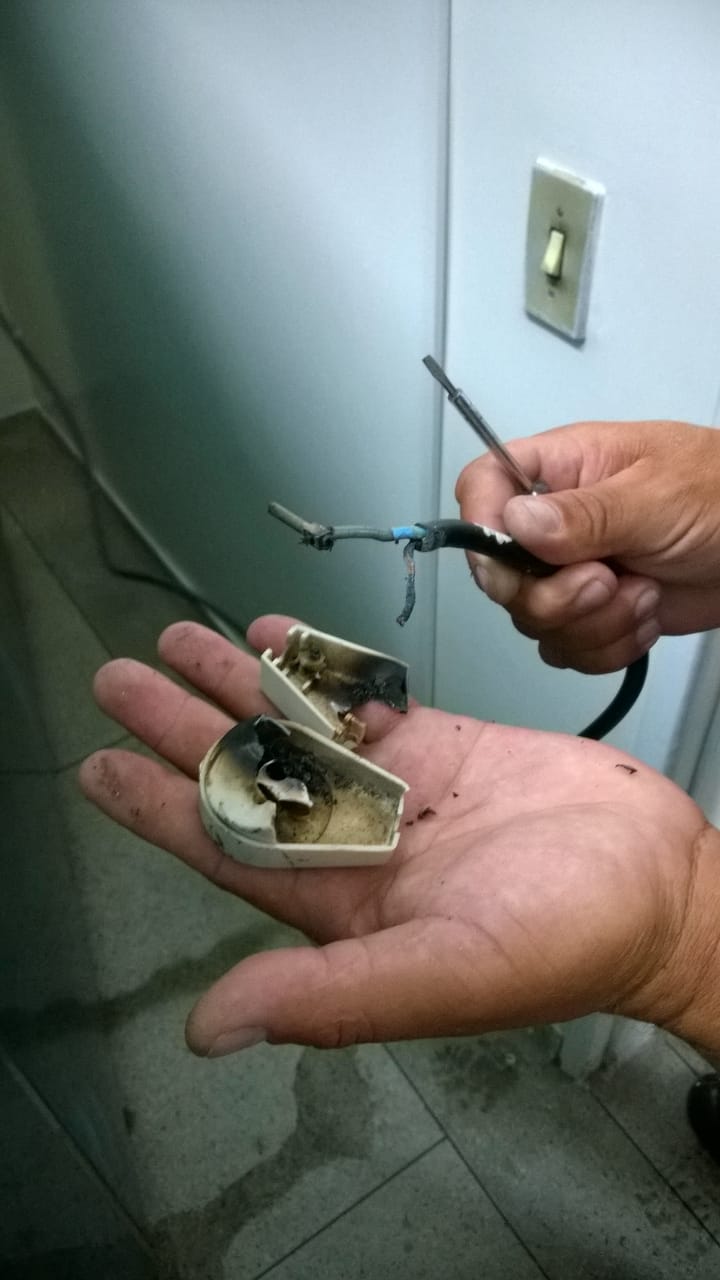 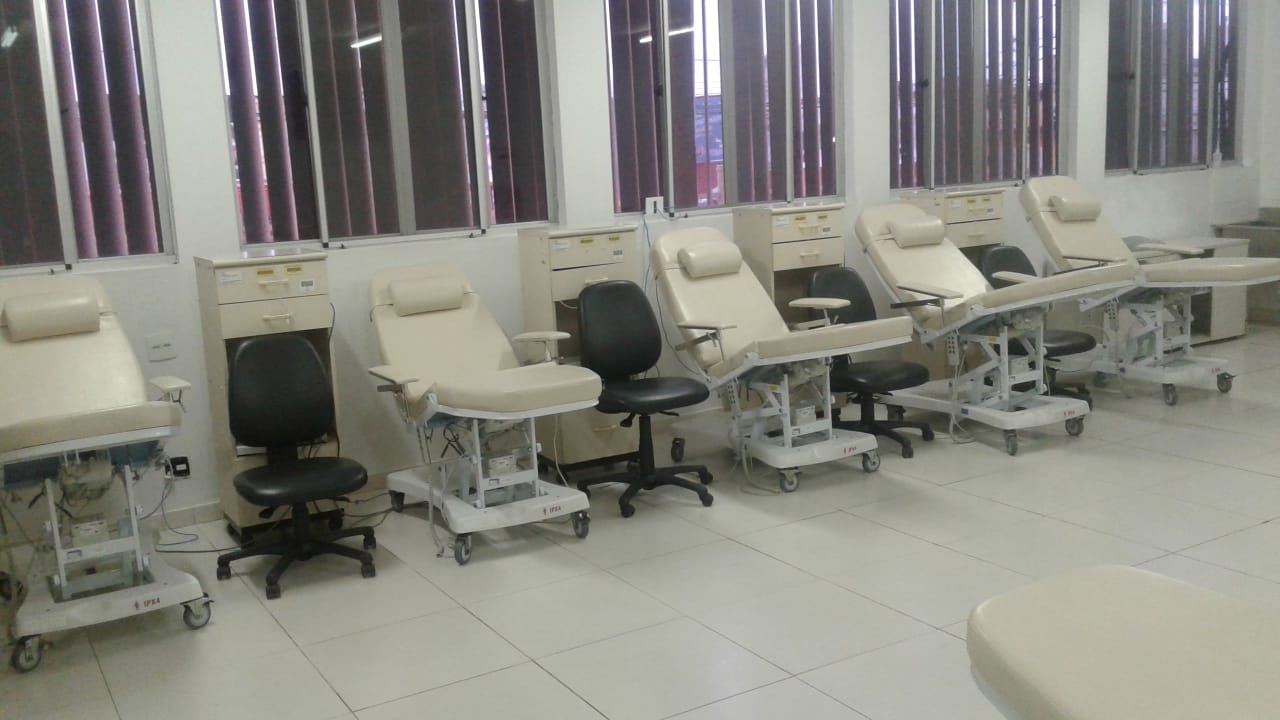 PRINCIPAIS AÇÕES/ MELHORIAS REALIZADAS
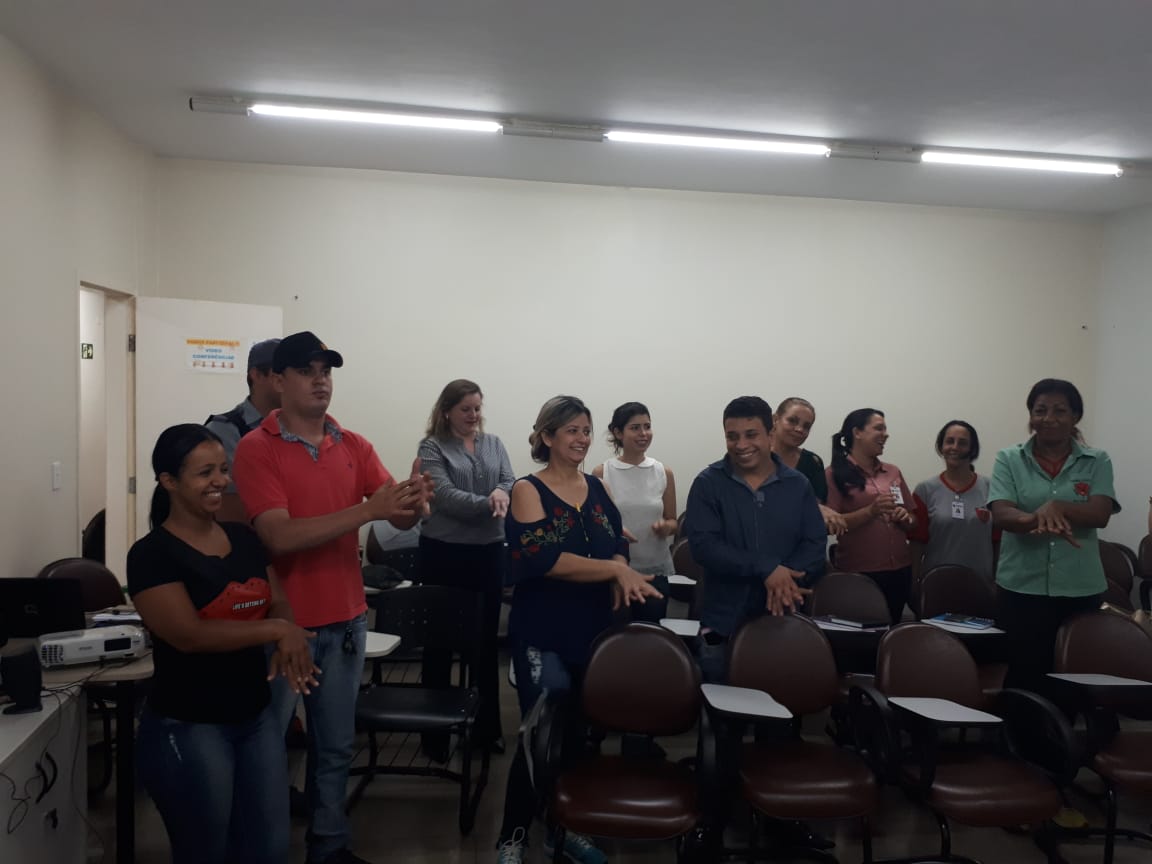 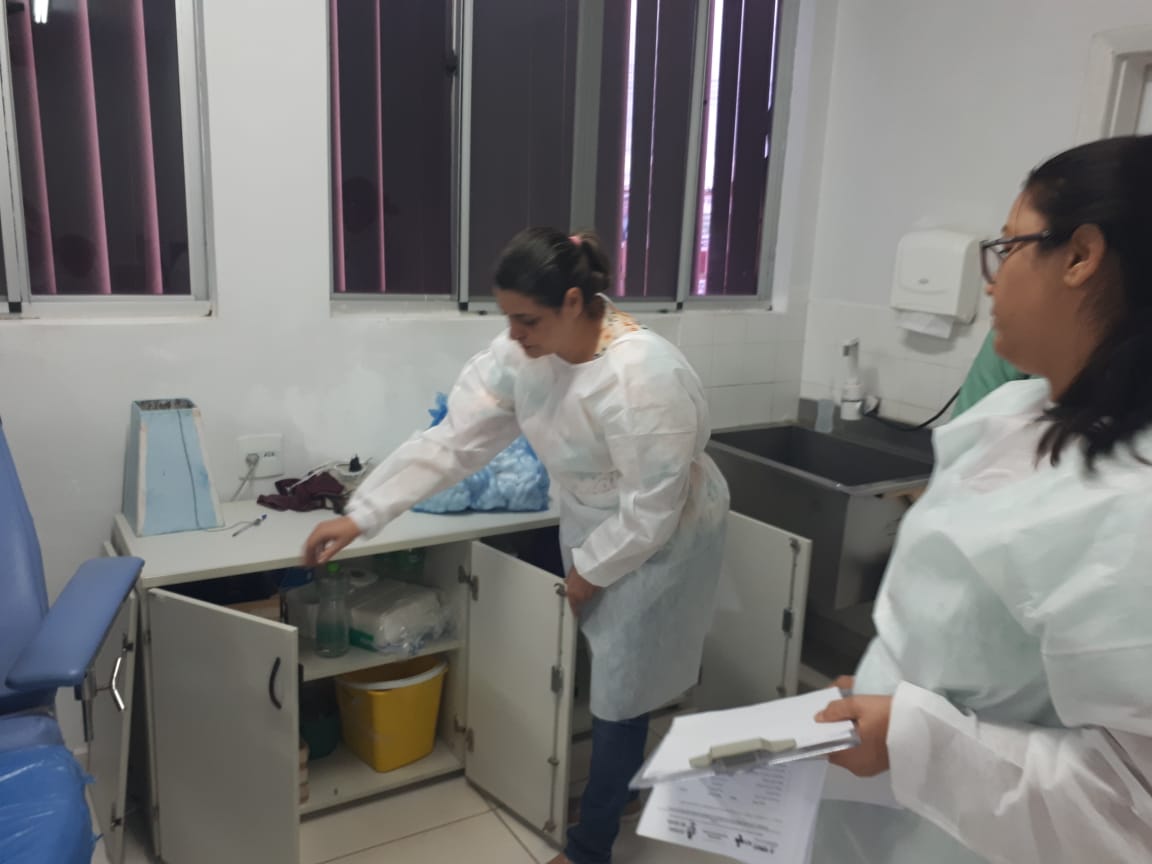 Contratação e treinamento de integração para novos colaboradores;
Inspeção de biossegurança da comissão de nr32
3. Aprovação Quadro de Pessoal do HEMOGO
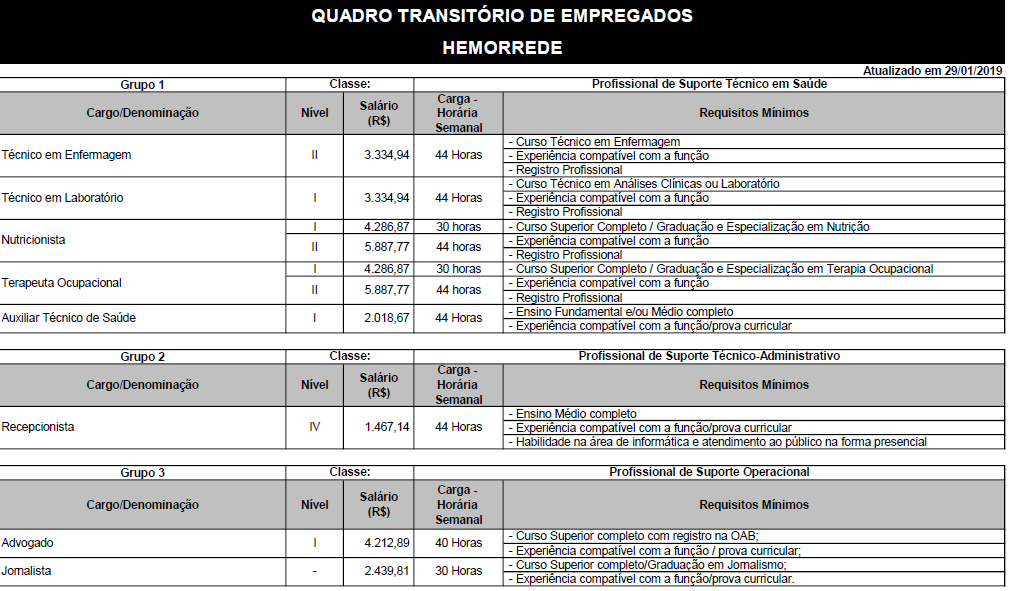